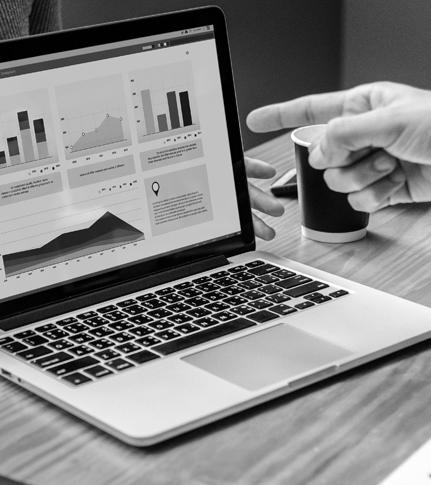 Especialidad Programación 
Módulo Programación y Bases de datos
Programación y Bases de datos
Arduino
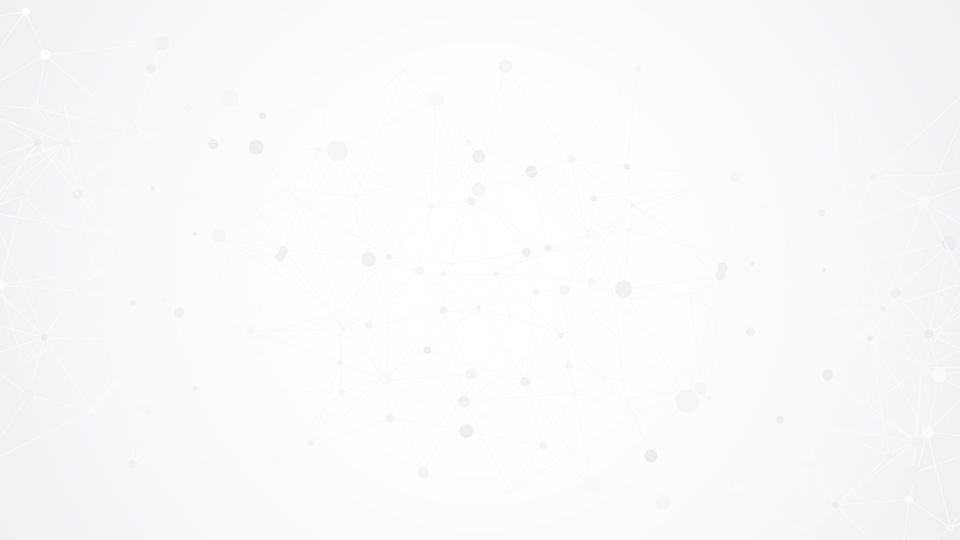 01
ESCENARIO Y CONTEXTO
Arduino
02
PROBLEMA
Actividad Práctica
03
CIERRE
Presentación y revisión de resultados
ETAPAS
CONTENIDO 1
Arduino
Escenario / Contexto
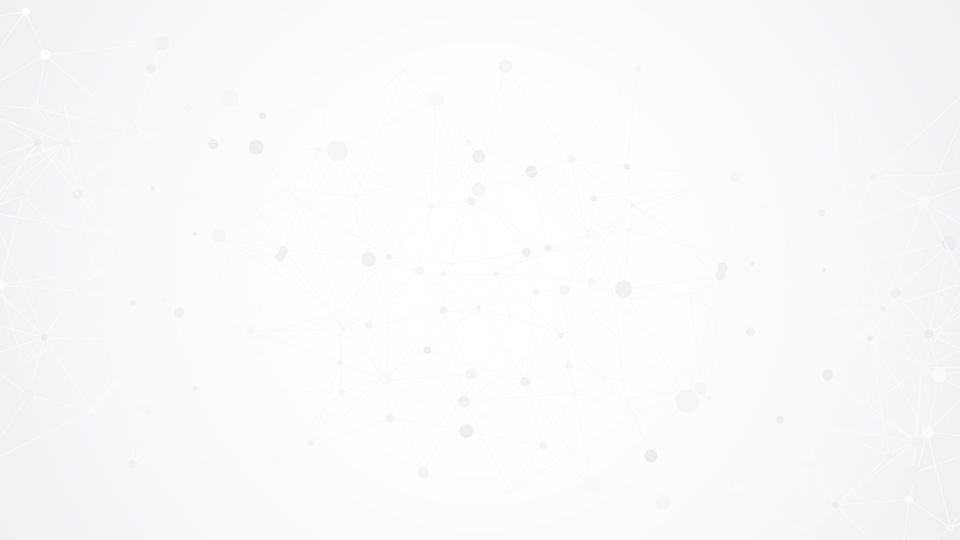 ¿QUÉ ES ARDUINO?
ARDUINO
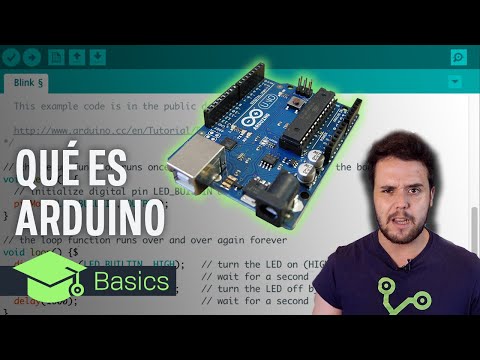 CONTENIDO 2
Resolución de Problemas
Problema a resolver
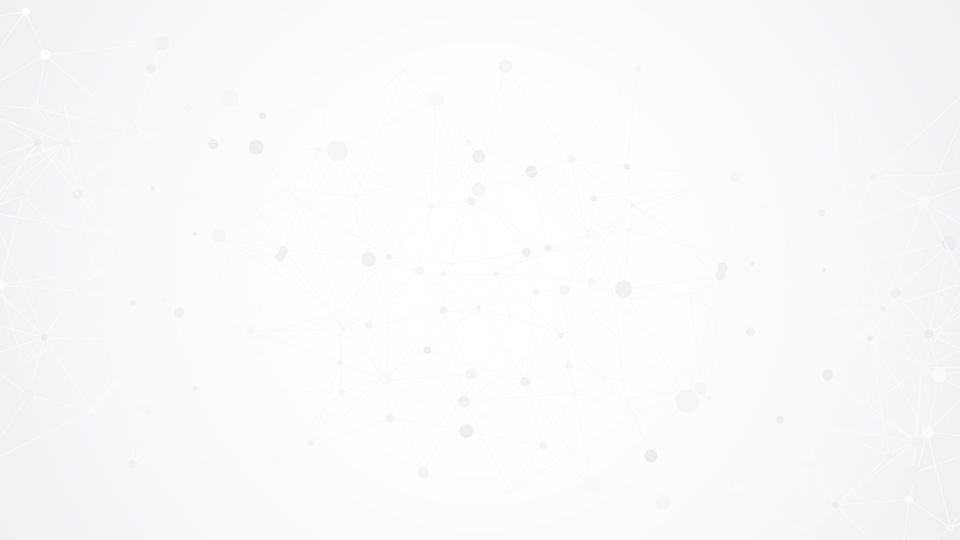 INTRODUCCIÓN ARDUINO
INTRODUCCIÓN

Crea una cuenta personal en https://www.tinkercad.com/learn/circuits,  luego accede y desarrolla los siguientes tutoriales de Arduino:
Proyecto 0: Introducción
Proyecto 1: Conozca sus herramientas
Proyecto 2: Interfaz de Nave Espacia
Proyecto 3: Love o Meter l
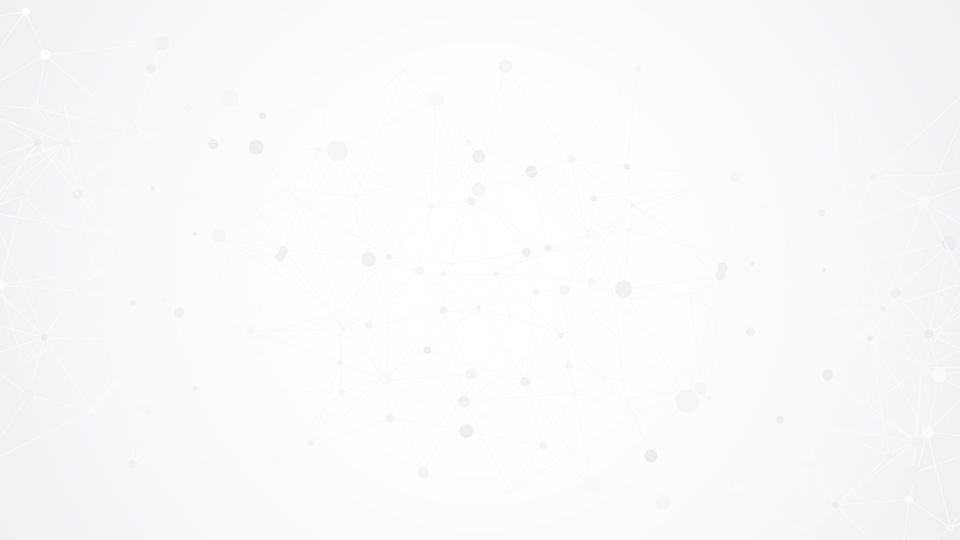 PROYECTO DE ARDUINO
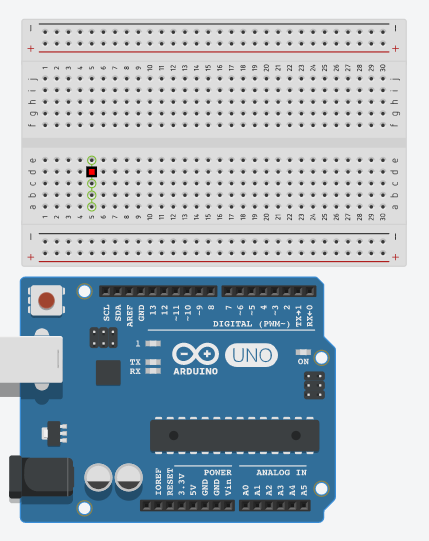 Una vez que completes las 4 proyectos iniciales deberás escoger de la página de Tinkercad un proyecto Arduino para trabajarlo y presentarlo.

Clic aquí para acceder a la lista de proyectos.
CONTENIDO 3
Resolución de Problemas
Cierre y Reflexión
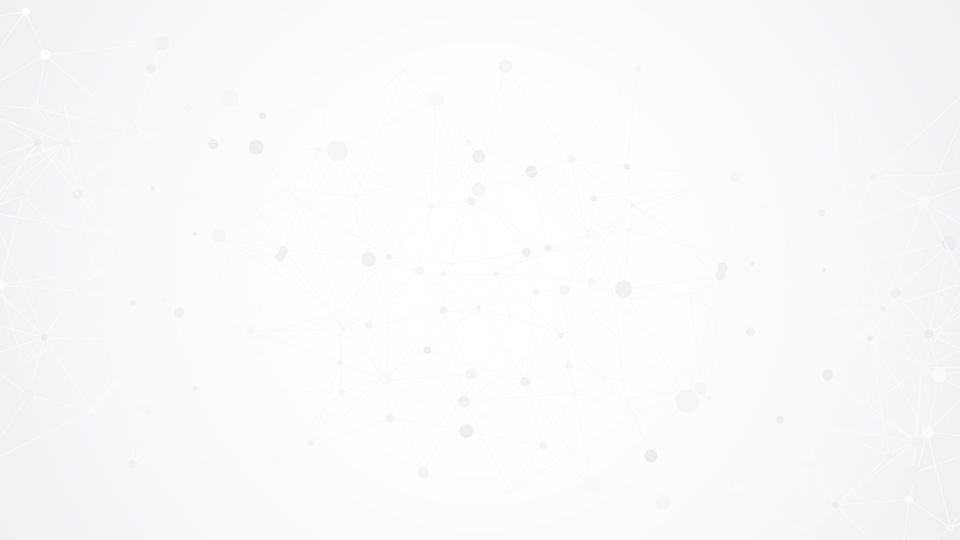 SUBIENDO A GITHUBLAS SOLUCIONES
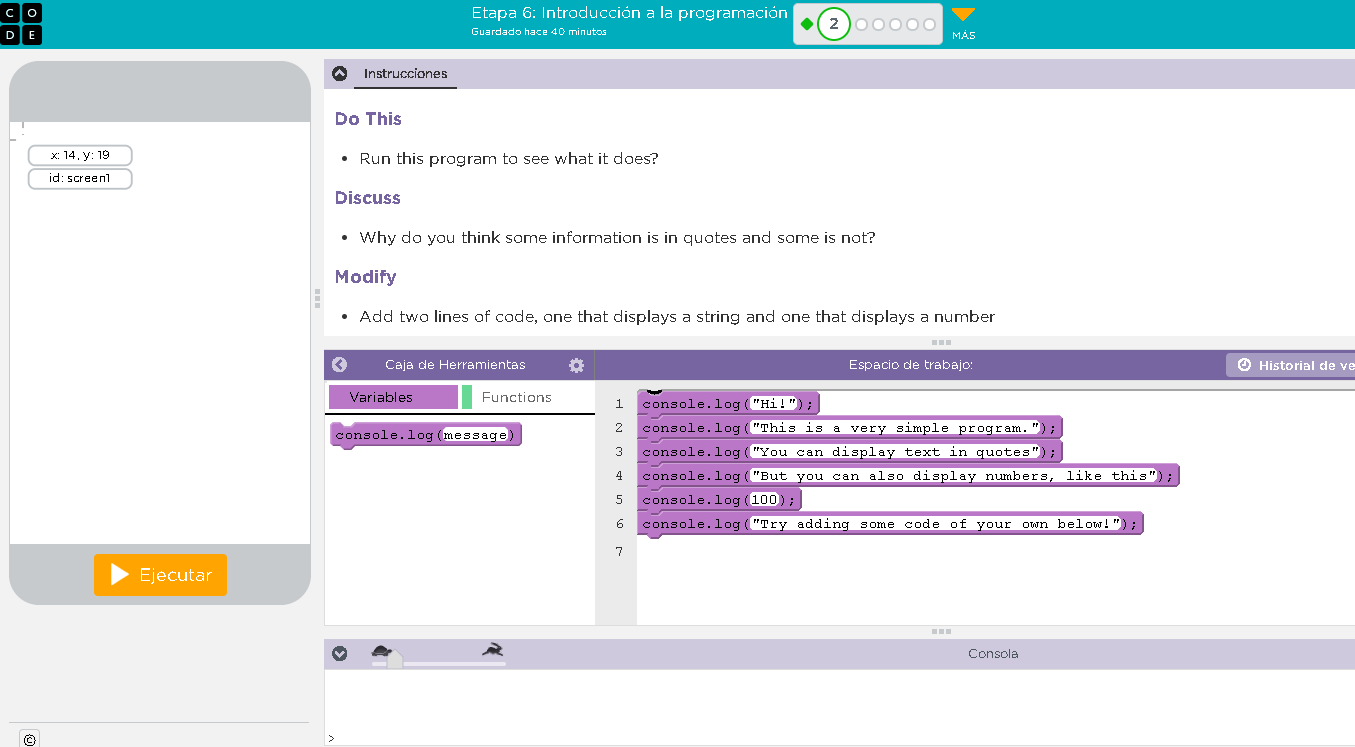 Cada equipo presentará el proyecto Arduino escogido.
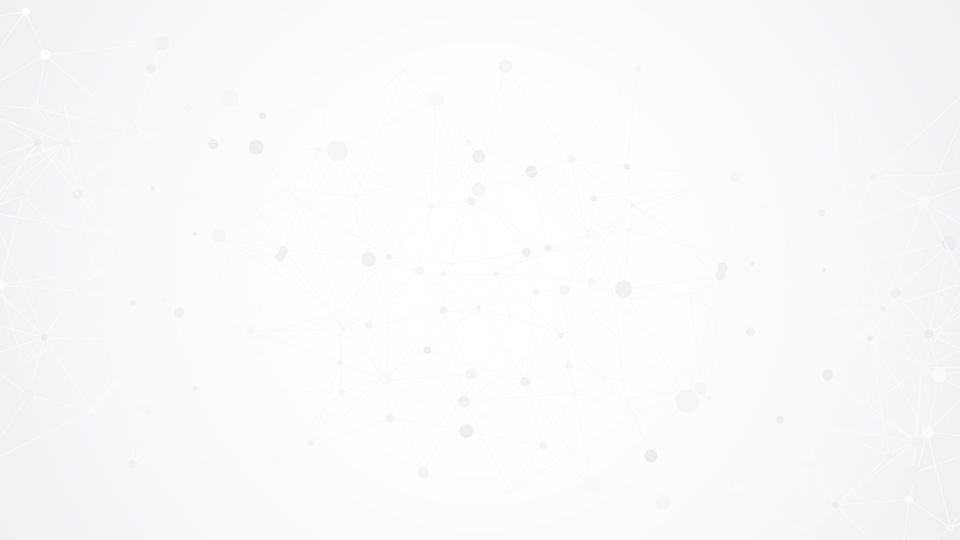 REFLEXIONESFINALES
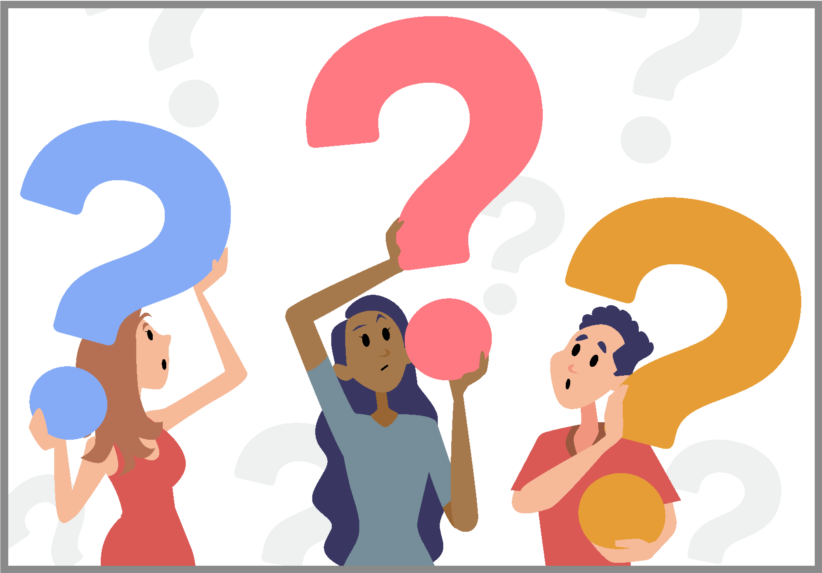 Arduino es…

Lo más difícil de trabajar en Arduino fue…

Un futuro proyecto en Arduino podría ser…